ПравительствоОмской области
Доклад
на заседание коллегии Министерства труда и социального развития Омской области по вопросу реализации на территории Омской области положений Федерального закона от 28 декабря 2013 года № 442-ФЗ «Об основах социального обслуживания граждан в Российской Федерации»
Добрых Сергей Владимирович
Заместитель Министра труда и социального развития Омской области
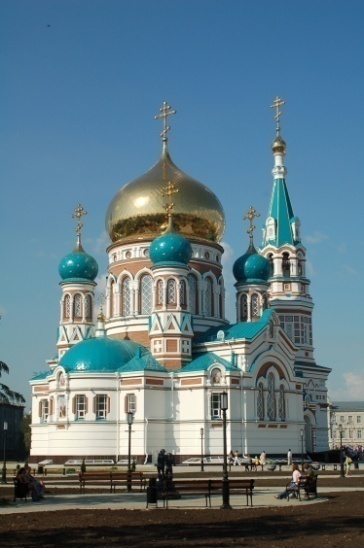 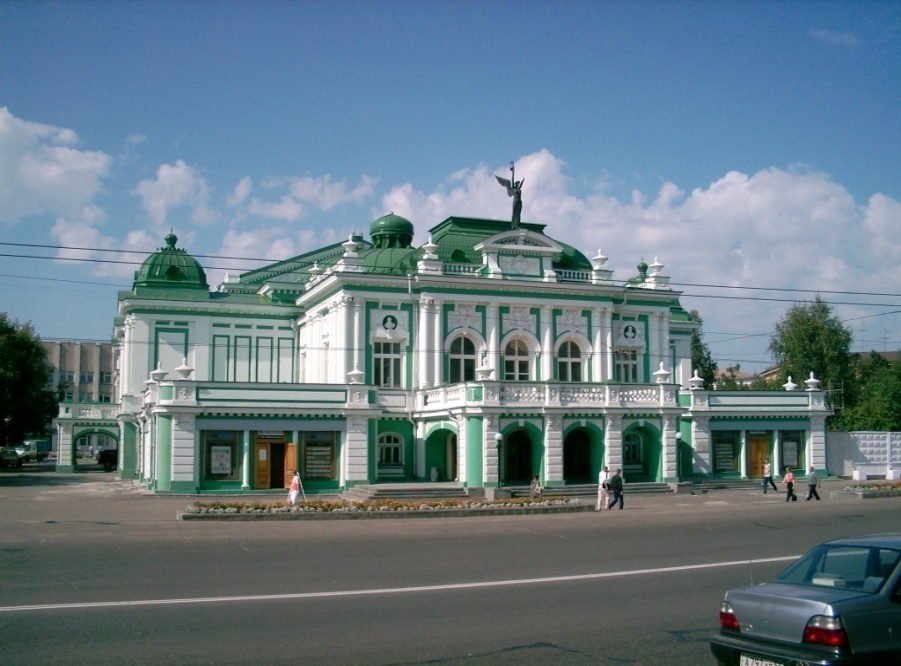 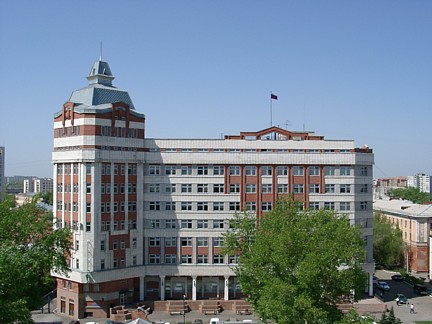 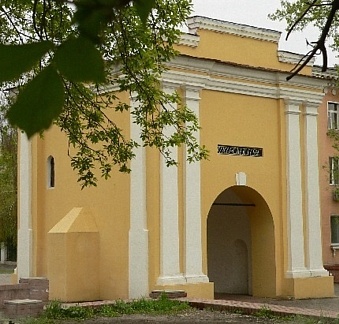 1
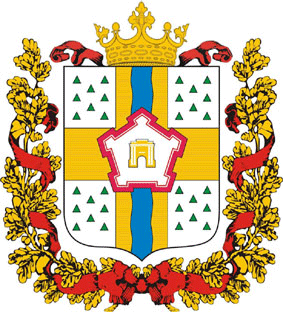 ПравительствоОмской области
Федеральный закон от 28 декабря 2013 года № 442-ФЗ "Об основах социального обслуживания граждан в Российской Федерации" (далее − Закон) вступил в силу с 1 января 2015 года и заменил собой федеральные законы от 2 августа 1995 г. № 122-ФЗ "О социальном обслуживании граждан пожилого возраста и инвалидов" и от 10 декабря 1995 г. № 195-ФЗ                        "Об основах социального обслуживания населения в Российской Федерации".
Закон направлен на развитие системы социального обслуживания граждан в Российской Федерации, повышение уровня, качества и эффективности предоставления социальных услуг.
2
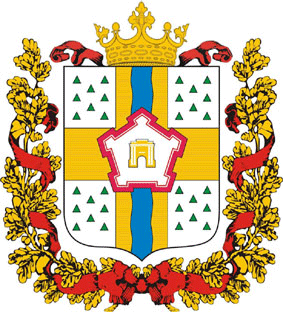 ПравительствоОмской области
Всего в целях реализации Закона Министерство разработало 22 нормативных правовых актов:
два Закона Омской области «О внесении изменений в Кодекс Омской области о социальной защите отдельных категорий граждан»;
 один Указ Губернатора Омской области;
 девять постановлений Правительства Омской области;
 десять приказов Министерства.
В настоящее время работа по
 совершенствованию нормативной 
правовой базы Омской области 
в сфере социального обслуживания
 продолжается.
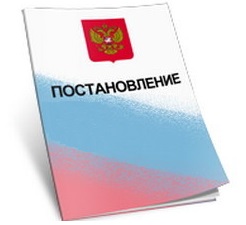 3
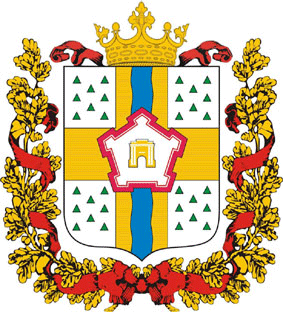 ПравительствоОмской области
В целях реализации Закона Министерством проведены информационно-разъяснительные работы. Так проведены 5 выездных семинаров с работниками организаций социального обслуживания, совещания с руководителями территориальных органов 
Министерства, руководителями 
организаций социального 
обслуживания.
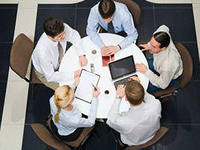 4
Действие Закона распространяется не только на граждан Российской Федерации, но и на иностранных граждан и лиц без гражданства, постоянно проживающих на территории Российской Федерации, беженцев. 
Предоставление социальных услуг и отказ от них возможны только с учетом волеизъявления получателя. С заявлением о предоставлении социальных услуг гражданин 
(его законный представитель) 
может обращаться 
непосредственно 
сам или в его интересах иные
граждане, государственные 
органы, органы местного
самоуправления, общественные объединения в территориальный орган Министерства.
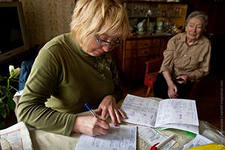 5
В Законе не содержится понятия "трудная жизненная ситуация", ранее предусмотренного Федеральным законом от 10 декабря 1995 года № 195-ФЗ. Вместо этого установлены обстоятельства, при наличии которых граждане признаются нуждающимися в социальном обслуживании.
Решение о признании гражданина нуждающимся в социальном обслуживании либо об отказе в социальном обслуживании принимается территориальным органом Минтруда по месту жительства гражданина в течение пяти рабочих дней с даты подачи заявления.
6
С учетом оснований, по которым гражданин был признан нуждающимся в социальном обслуживании, территориальные органы Министерства труда при участии бюджетных учреждений Омской области – комплексных центров социального обслуживания населения определяют индивидуальную потребность в социальных услугах и составляют 
индивидуальную программу 
предоставления социальных услуг.

Индивидуальная программа 
в отношении граждан, 
проживающих в стационарных учреждениях, разрабатывается стационарным учреждением, утверждается руководителем территориального органа Минтруда
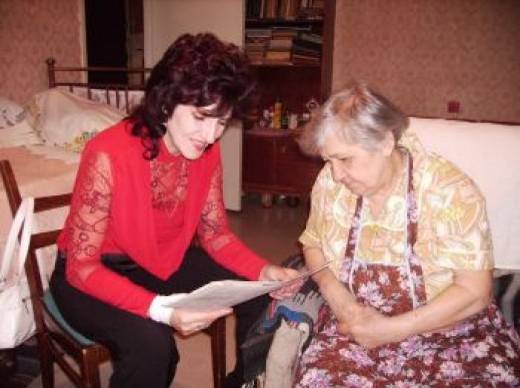 7
Социальные услуги предоставляются на основании договора, заключаемого между поставщиком социальных услуг и гражданином либо его законным представителем, на основании индивидуальной программы предоставления социальных услуг. Договор заключается в течении суток с даты предоставления индивидуальной программы поставщику, в том числе заключение дополнительного соглашения к договору с гражданами, проживающими в учреждениях по состоянию на 1 января 2015 года
8
Также Законом определяются условия предоставления социальных услуг на бесплатной и платной основе, а также категории граждан, которым социальные услуги предоставляются бесплатно и за плату на дому, в полустационарных и стационарных условиях. 
Социальные услуги предоставляются бесплатно,
 если на дату обращения 
среднедушевой доход получателя
 социальных услуг, рассчитанный 
в соответствии нормативными
 правовыми актами Российской 
Федерации, ниже, либо равен 
предельной величине среднедушевого дохода для предоставления социальных услуг
 бесплатно, установленной законом
 Омской области.
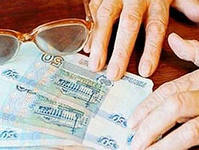 9
Для получателей социальных услуг, у которых право на получение социальных услуг возникло в соответствии с действовавшим до вступления в силу Закона порядком предоставления социальных услуг, вновь устанавливаемые размеры платы за предоставление социальных услуг и условия ее предоставления не могут быть выше размеров платы за предоставление этим лицам соответствующих услуг, установленных по состоянию на 31 декабря 2014 года, а условия предоставления соответствующих социальных услуг не могут быть ухудшены по сравнению с условиями, установленными по состоянию на 31 декабря 2014 года.
.
10
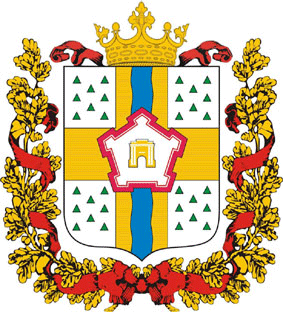 Министерство труда и социального развитияОмской области
Благодарю за внимание!
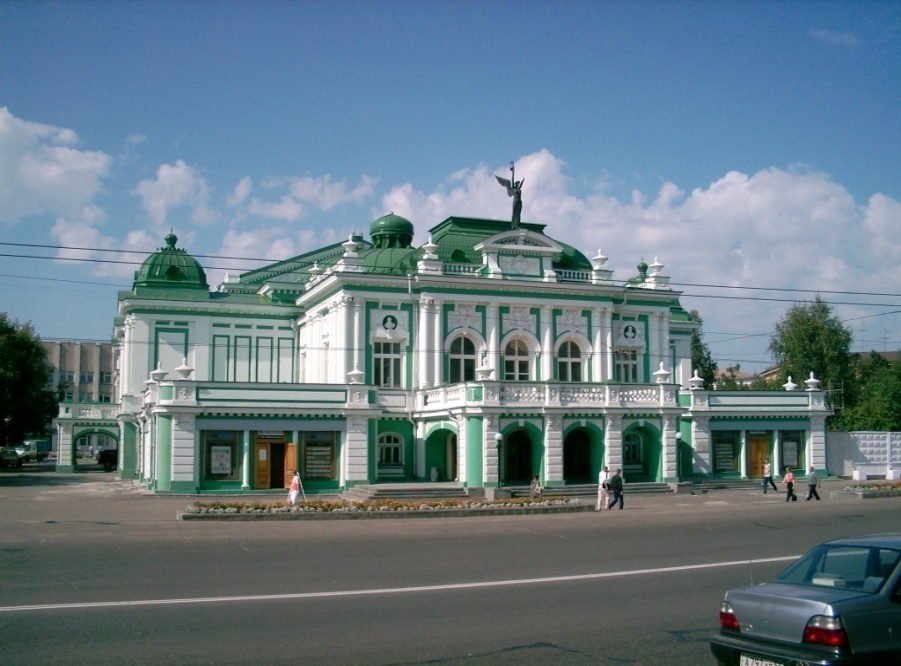 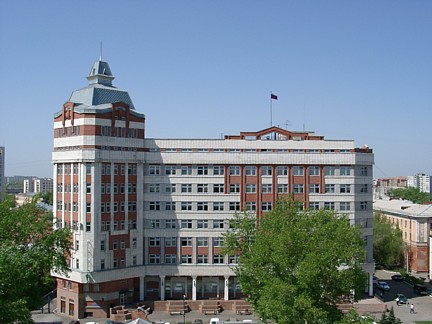 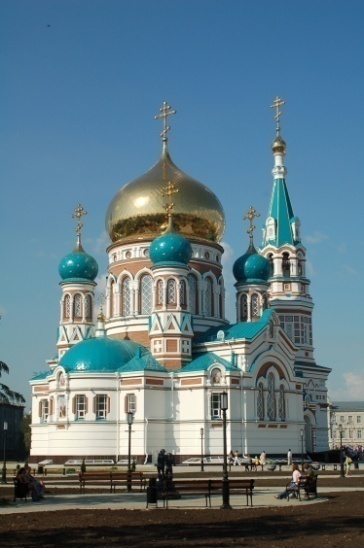 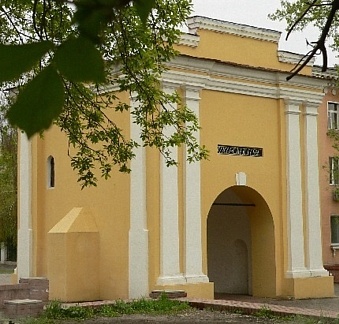 11